Python – ponovimo sve
2. Računalno razmišljanje i programiranje
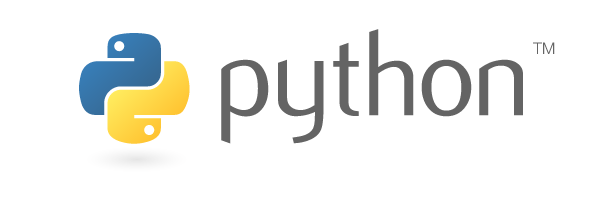 Programski jezik Python
https://www.python.org/
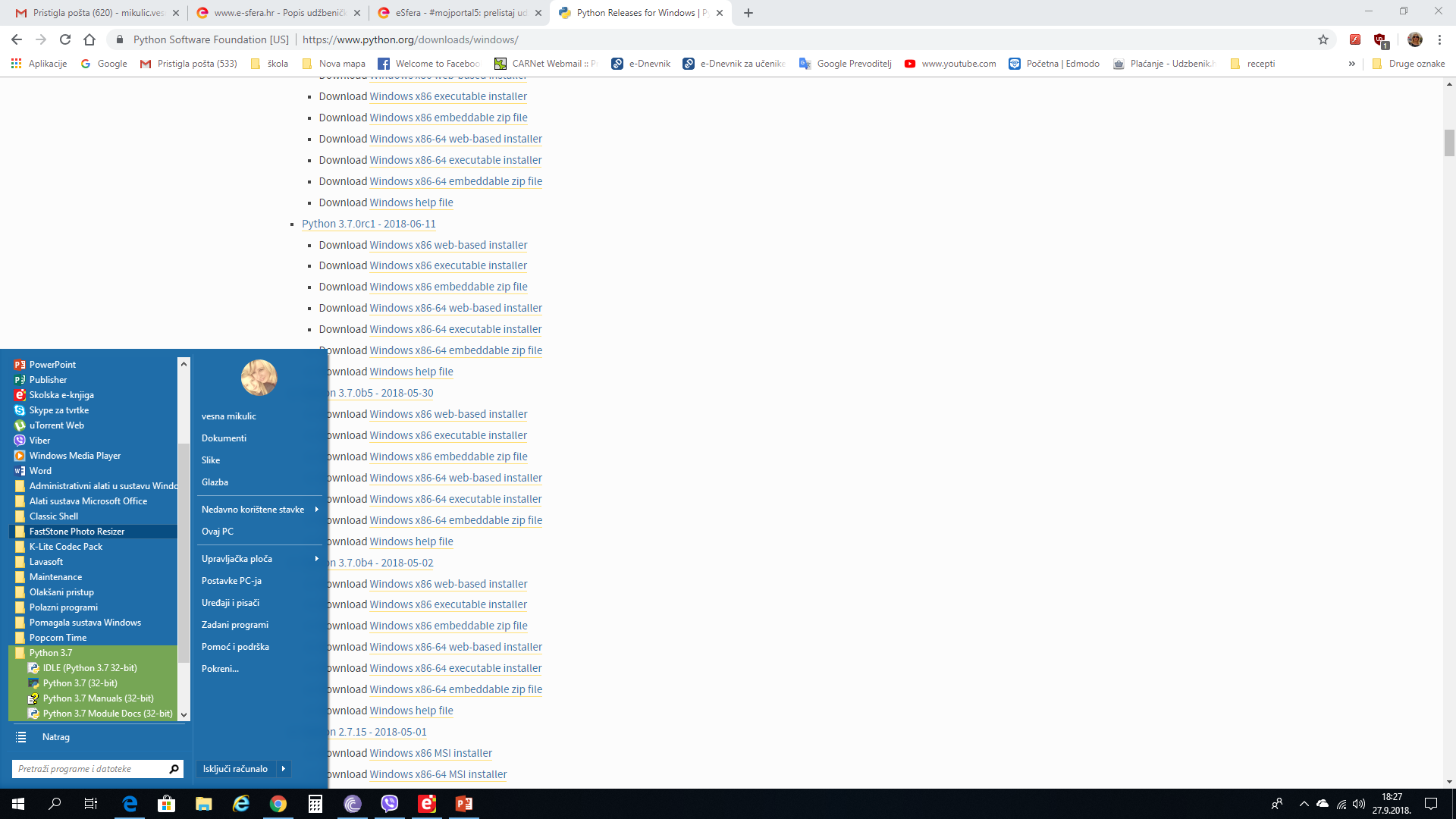 Pokretanje programa
Pokretanje programskog jezika Python
Razvojno sučelje IDLE –>   Python Shell
Traka izbornika
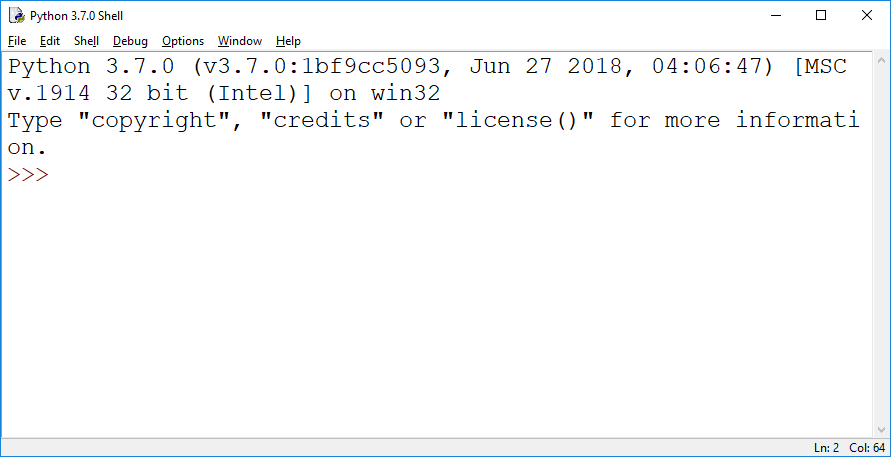 Radna površina: upisivanje naredbi
testiranje programa
znak upita 
(engl. prompt)
Podaci u Pythonu
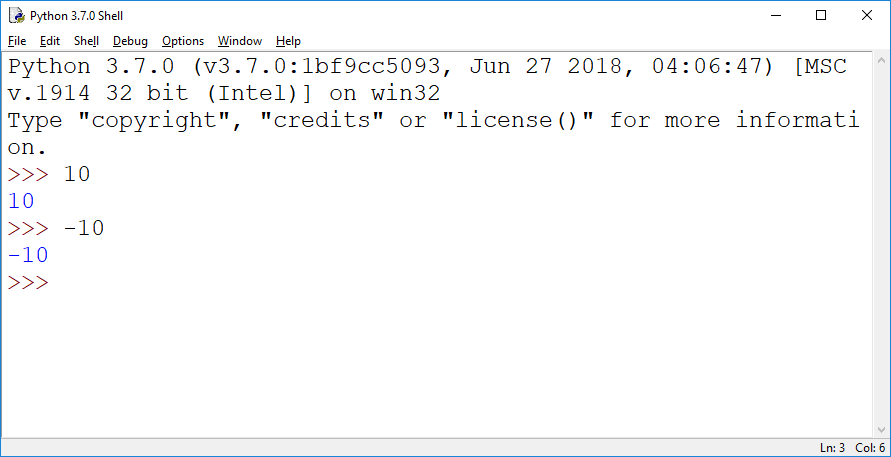 Cijeli brojevi
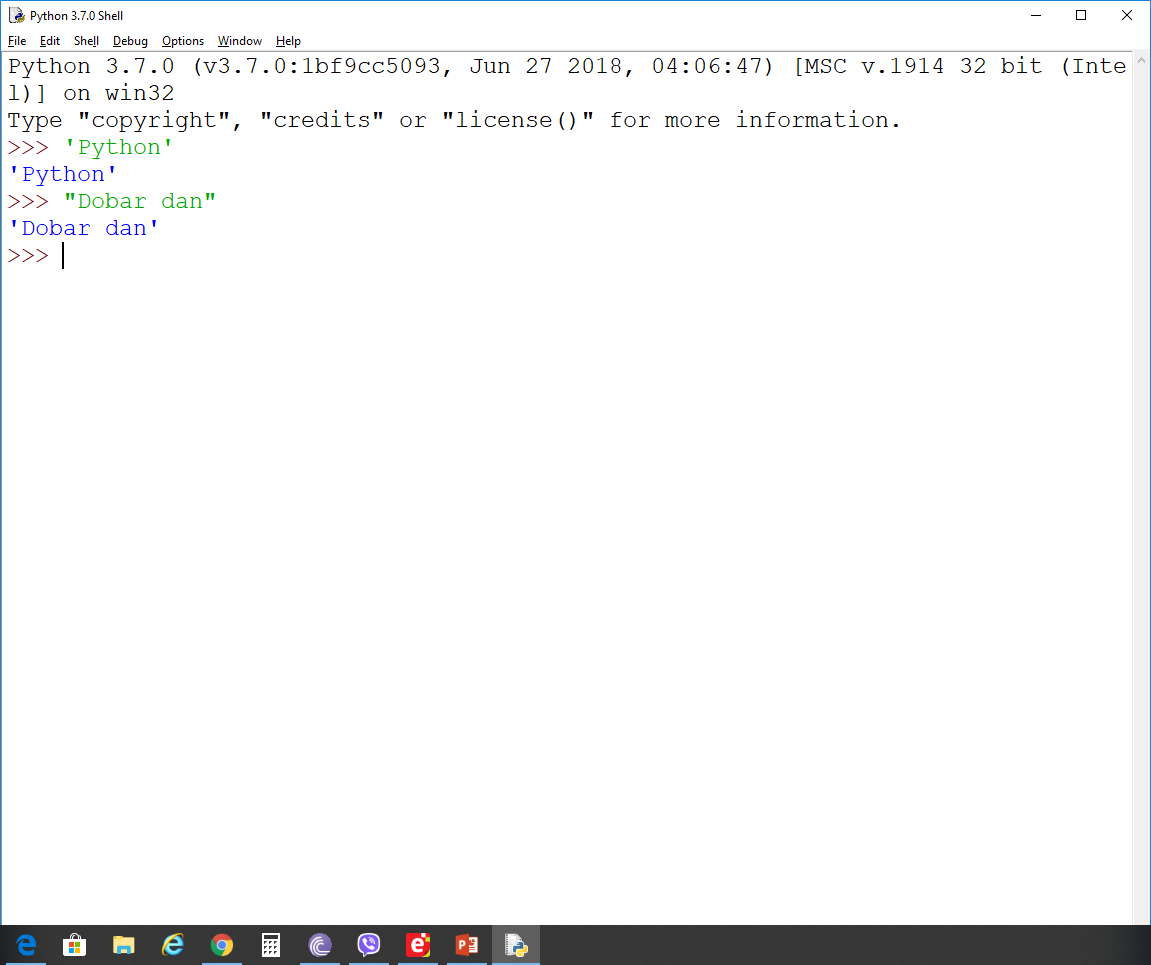 Tekst ili znakovni niz
Unutar polunavodnika ili navodnika
Znakovi za računske operacije
Rezultat kao decimalni broj s jednom decimalom.
Rezultat kao cijeli broj.
Ako brojevi nisu djeljivi daje nam djelomični količnik.
Naredba Print ()
Ispis zadanih vrijednosti ili rezultata
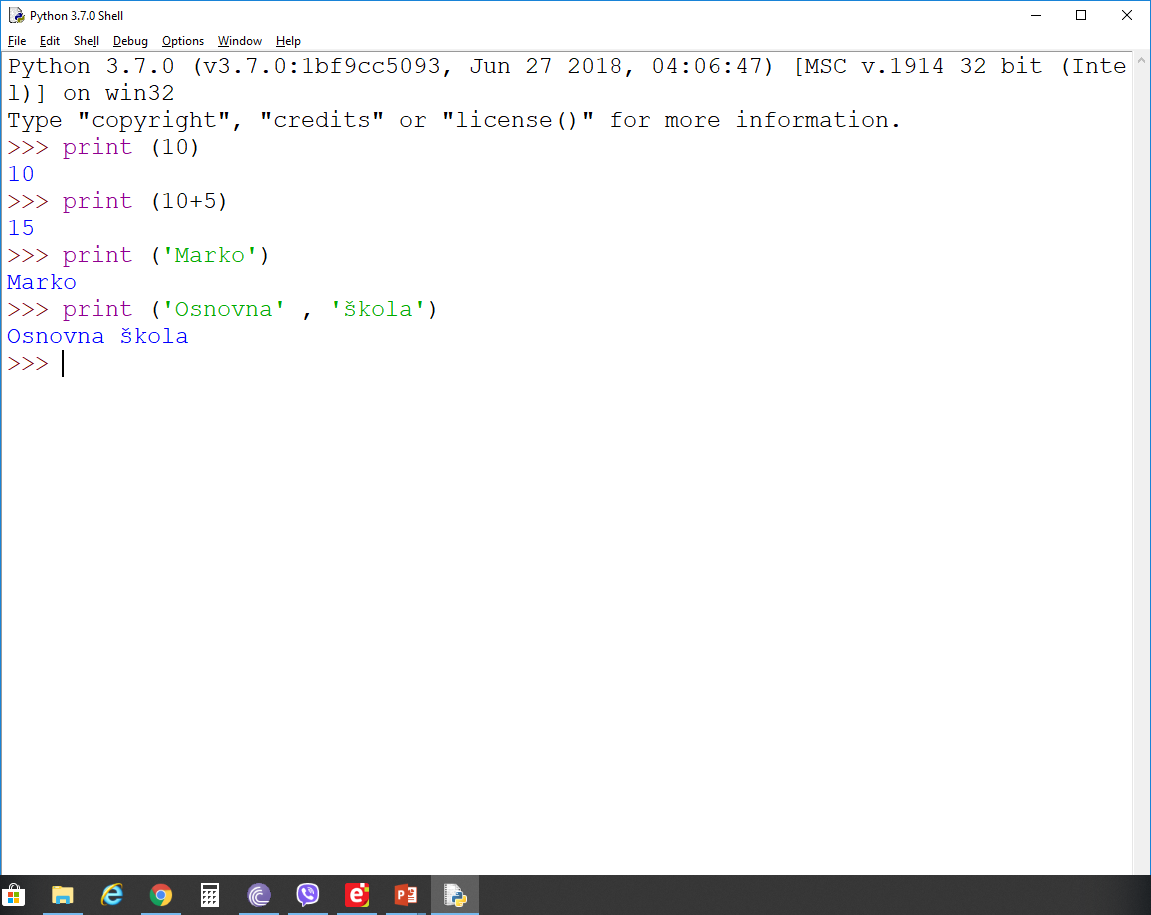 Znakovni nizovi
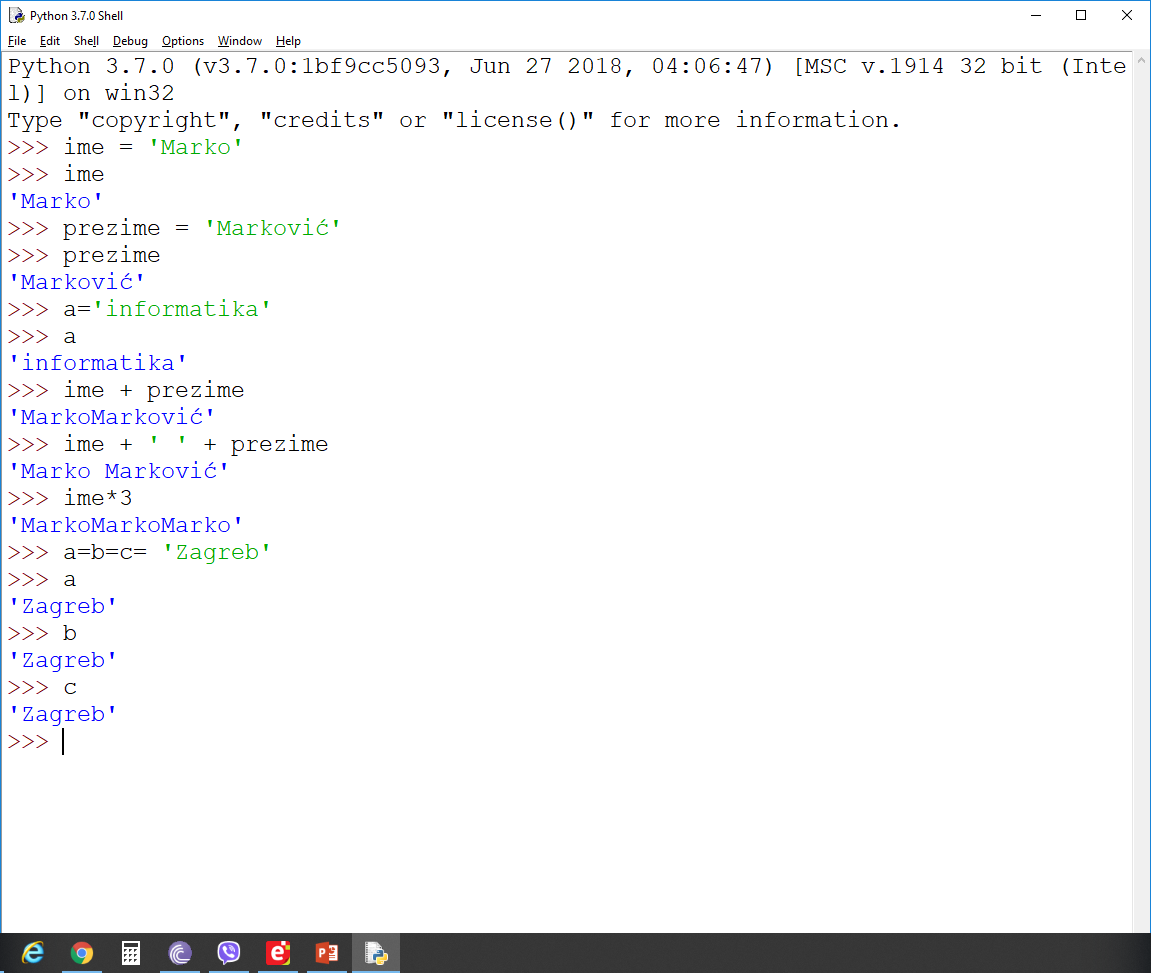 Operator zbrajanja spaja znakove
Operator množenja uvećava znakovni niz
Višestruko pridruživanje
Naredba INPUT
Unos cjelobrojne vrijednosti
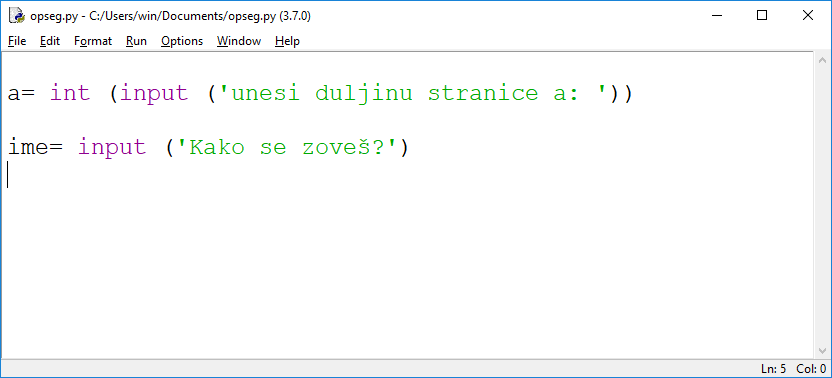 Unos 
znakova
Izvršenje programa
Kornjačina grafika
from turtle import*
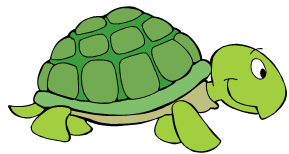 1. Uključivanje modula kornjačine grafike
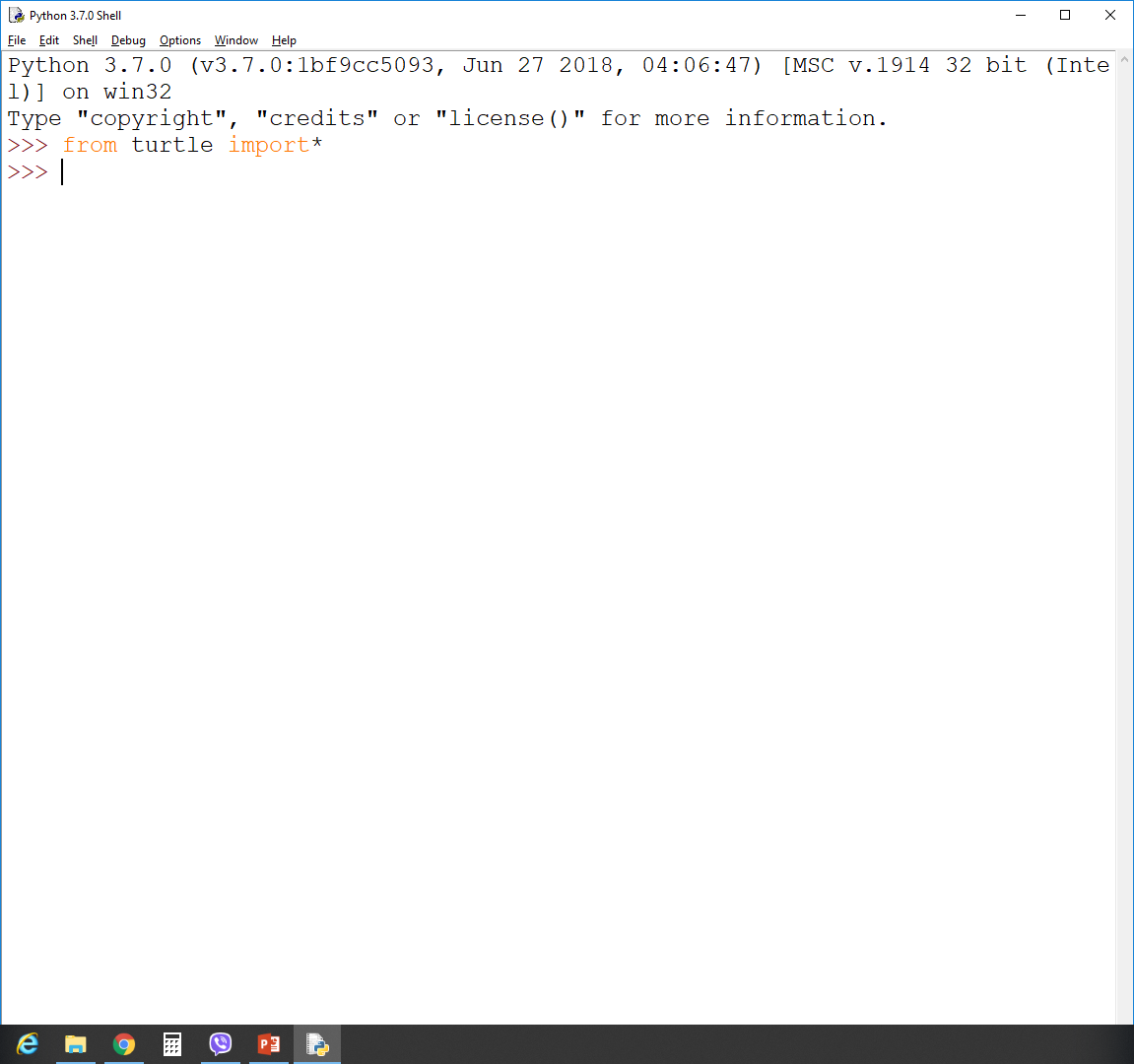 2. Novi prozor prikazuje se pozivom bilo koje grafičke naredbe (naredbe za crtanje)
Prozor za crtanje
Naslov prozora – naredba
Title (‘Crtanje’)
st ()
show turtle
 – prikaz kornjače – olovke za crtanje
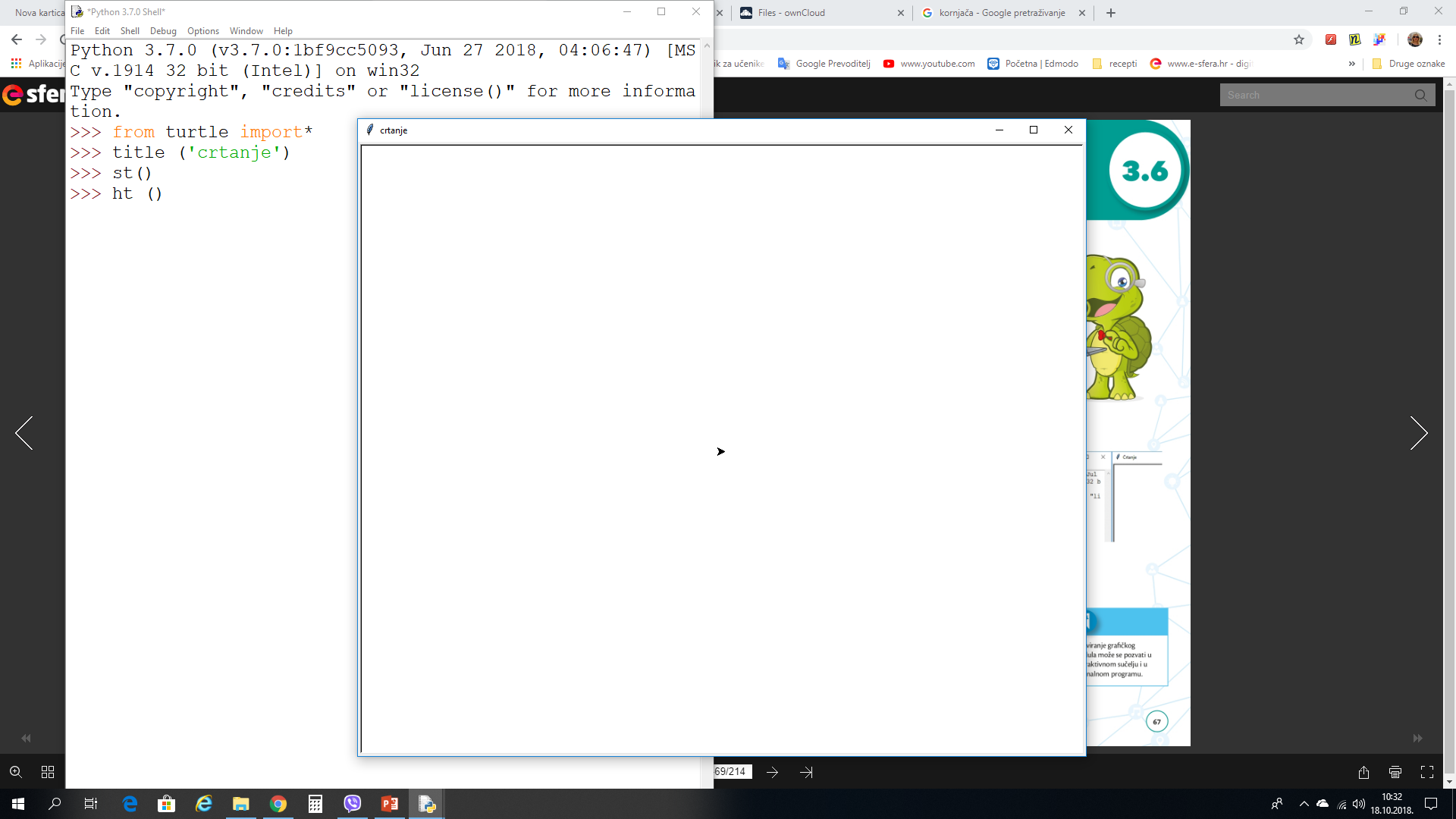 ht ()
hide turtle
 – sakrivanje kornjače – olovke za crtanje
Osnovne naredbe za pomicanje olovke
Kutevi
Naredbe
Lt (kut)
Rt (kut)
Kornjača se samo okreće
Ne ostavlja tragove
Naredbe PU – pen up (diži pero) i                 PD – pen down (spuštaj pero)
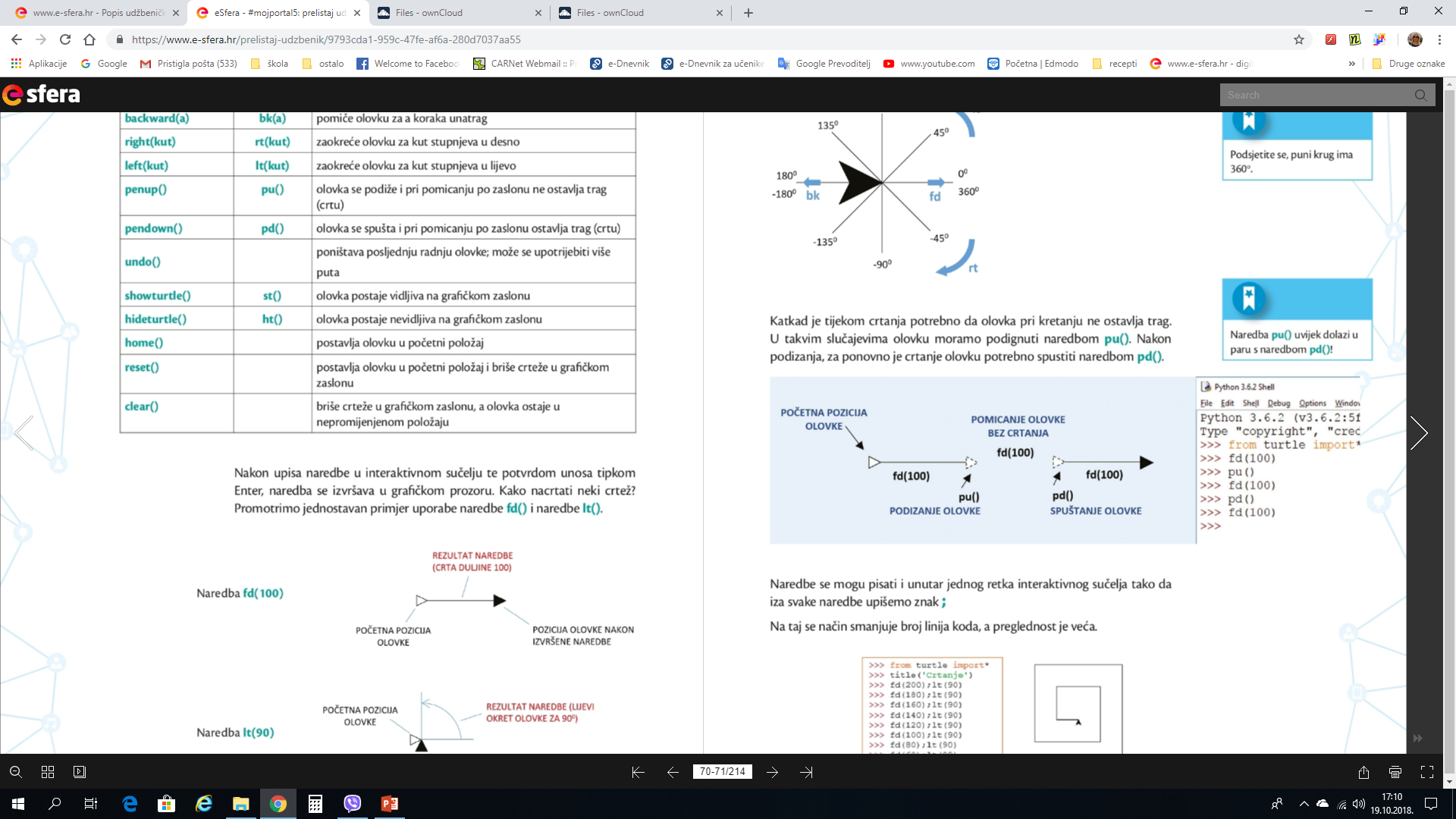 Uvijek dolaze u paru.
Crtanje pravilnih geometrijskih likova
Puni kut - 360° - dijelimo brojem stranica mnogokuta:
Trokut 			– >     360°/3 = 120°
Kvadrat			 – >    360°/4 = 90°
šesterokut 		– >     360°/6 = 60°
osmerokut 		– >     360°/8 = 45°
itd
Trokut
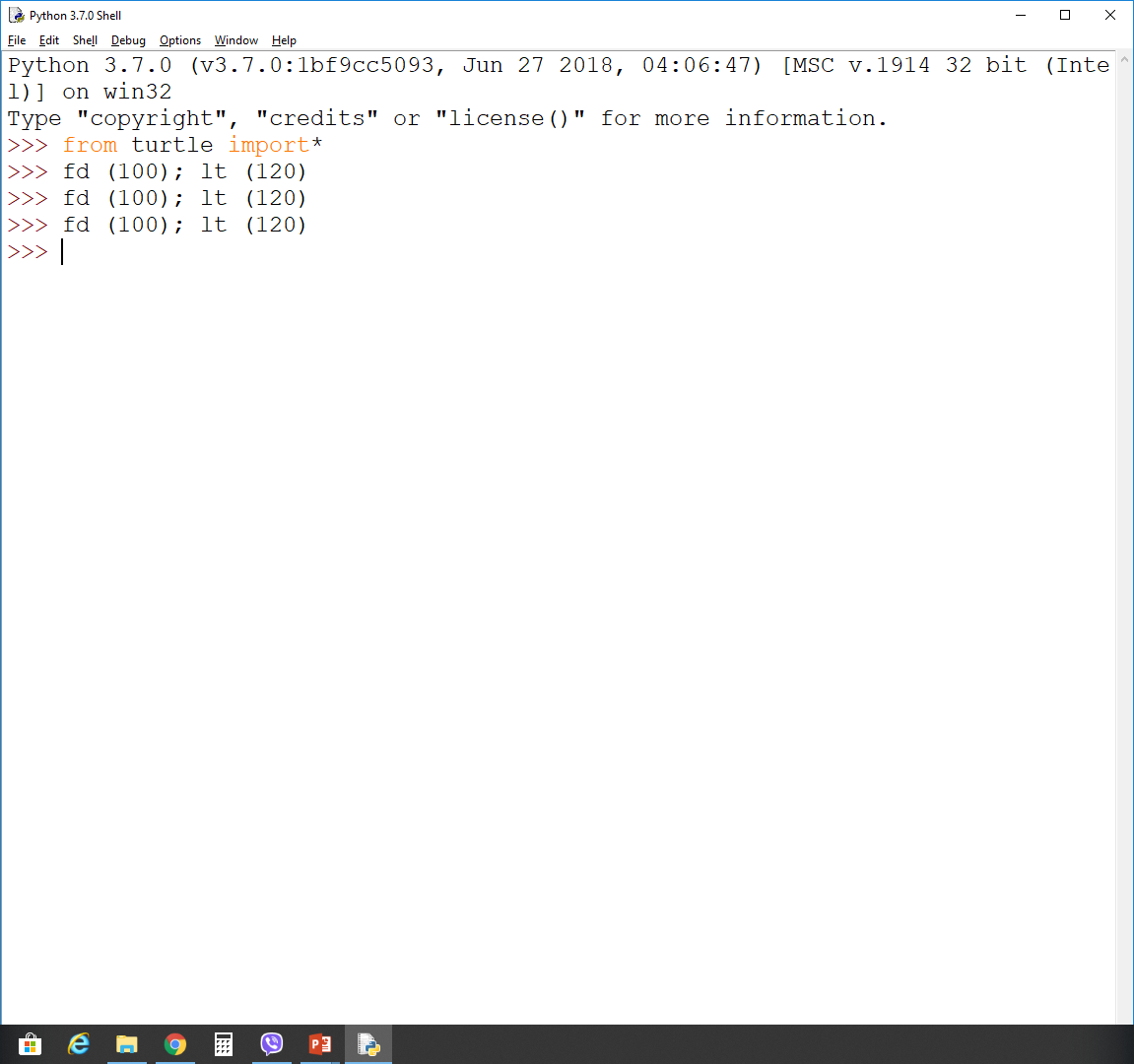 Dijelovi izvršavanje programa
Unos podataka
Obrada podataka
Ispis rezultata obrade
Petlja   for
zapisati
Granična vrijednost brojača i  (kraj)
Broj ponavljanja
For  i  in range (4):
           fd (100); rt (90)
Naredbe koje se ponavljaju
Naredbe koje se ponavljaju moraju započeti uvlakom
Crtanje kvadrata - primjer
brojač
naredbe koje treba ponoviti
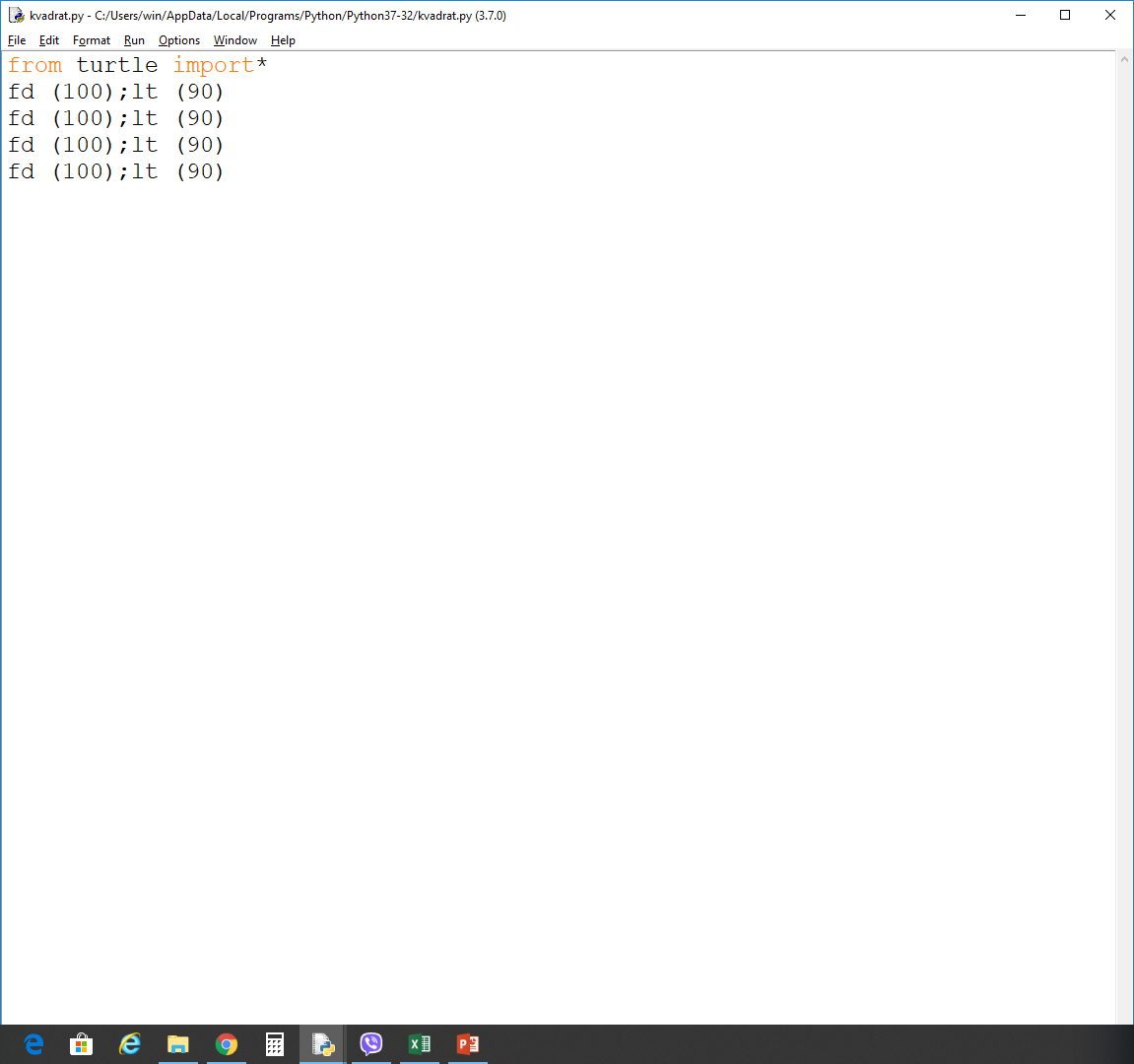 program bez for petlje
Ispis brojeva
zapisati
kraj
početak
korak
for i in range (1,10,2):
              print (i)
Brojevi u istom redu
print (i, end = ‘ ‘)
Zadatak:  ispis prirodnih brojeva manjih od broja n
rješenje
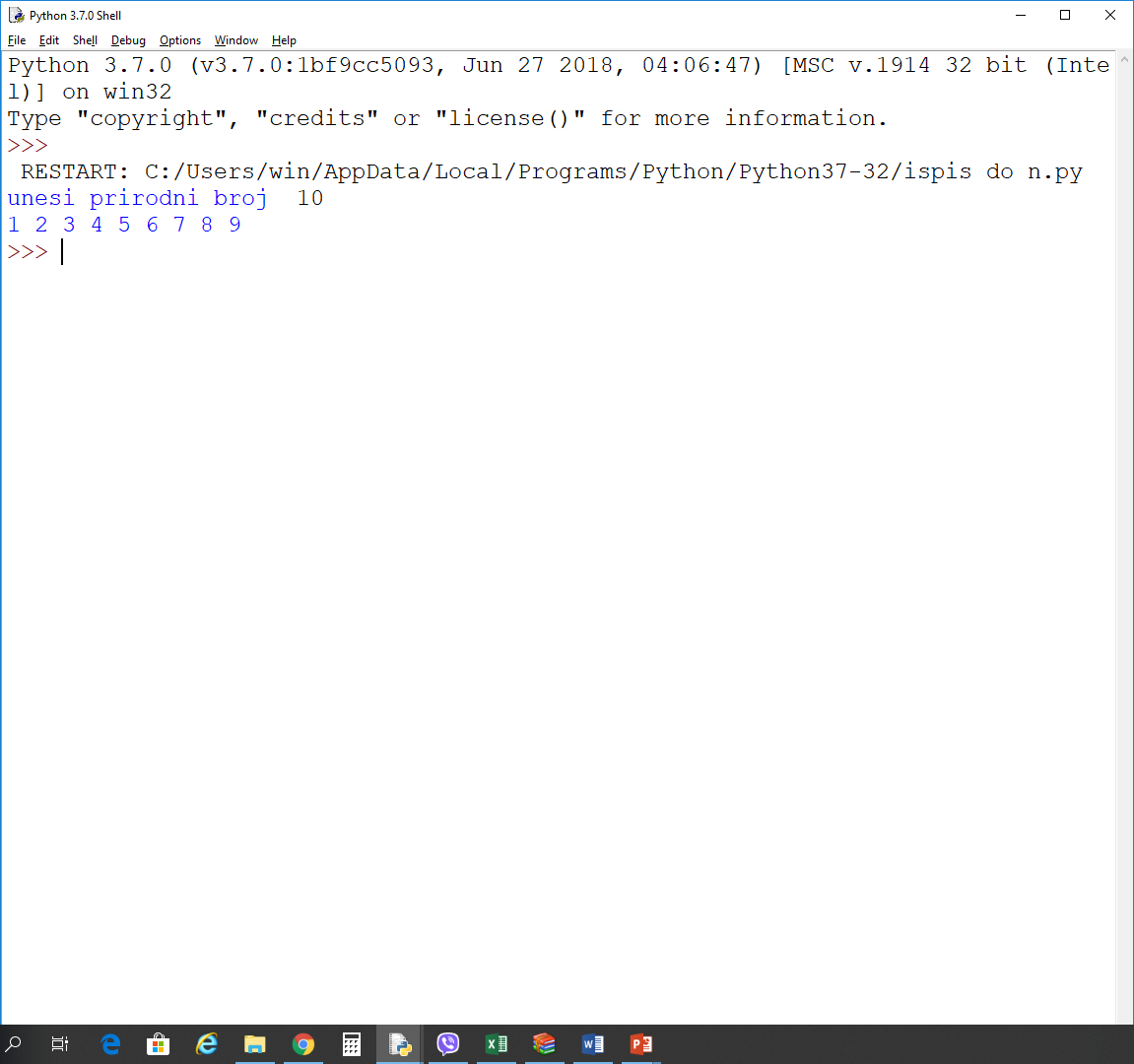 ispis počinje od 1, a završava brojem manjim od n
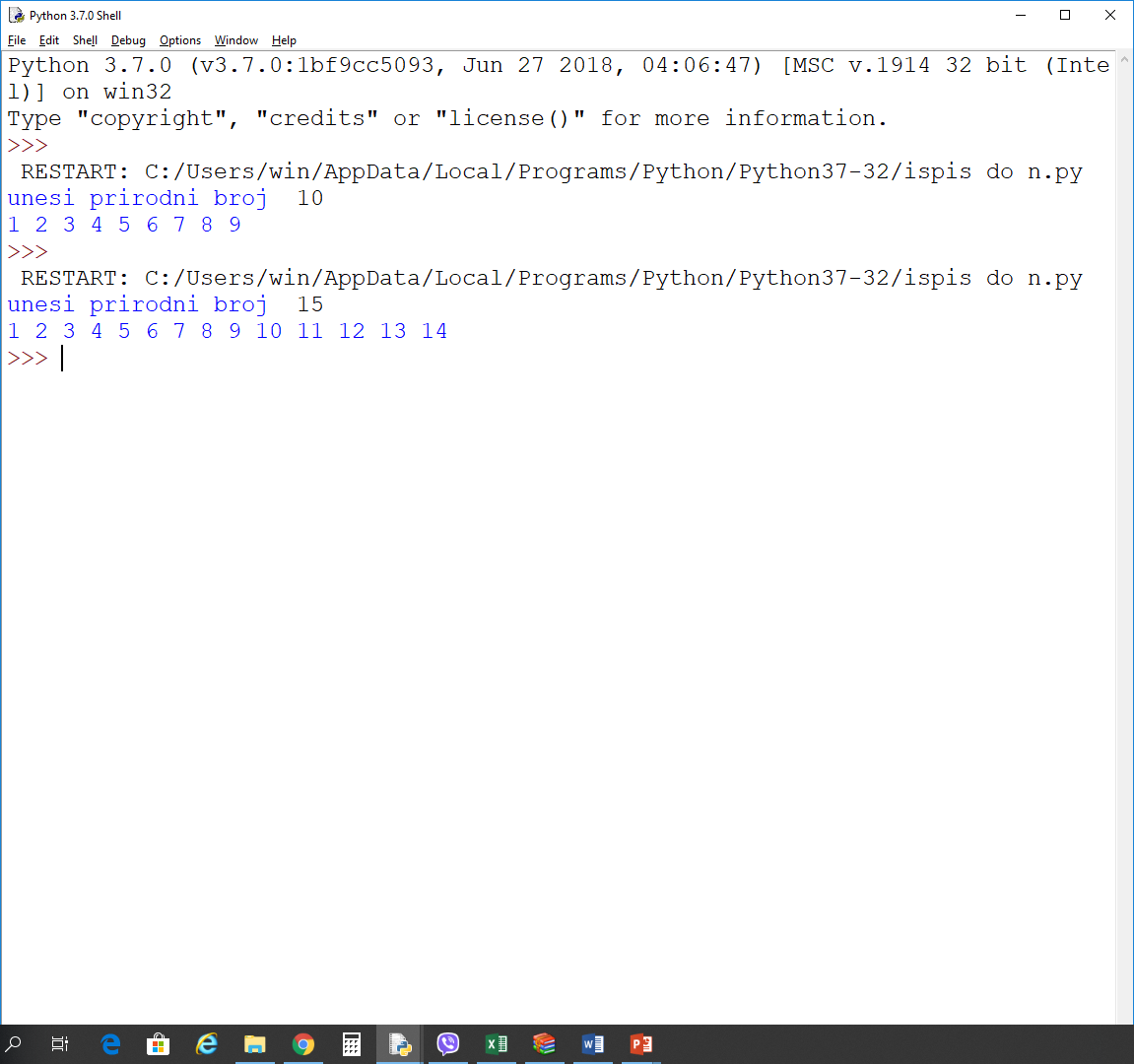 zadaci
Napiši program koji unosi tvoje ime i ispiše poruku „Drago mi je što smo se upoznali“
Program unosi dvije varijable  a i b te izračunava njihov zbroj
Program crta kvadrat
Program ispiše brojeve od 1 do 10 s petljom for